Новые формы воспитательной работы
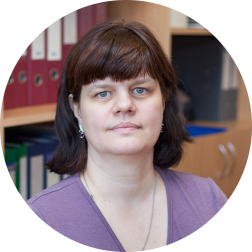 директор ГБУ ДО ЗДДТ 
Курортного района Санкт-Петербурга
Пантелеева Альбина Евгеньевна
Приоритет воспитания